Navigating  504s and IEPs within the school systems
Presenter:
Robin Ingram
Ed.M., LMHC, LSC, LSA
Date:  2/24/2022
What is Section 504?
Section 504 is federal civil rights law under the Rehabilitation Act of 1973. It provides protection against discrimination for individuals with disabilities.
How does Section 504 relate to schools?
Section 504 is designed to provide equal access and fairness in general education to students with disabilities, thereby leveling the playing field for them through what is known as a Section 504 Accommodation Plan. It is not a plan designed to enhance a student’s performance. It is only a plan to provide fairness and equal access to education.
Who is identified for a Section 504 Accommodation Plan?
A student is identified for and entitled to a Section 504 Accommodation Plan if an evaluation shows that the individual has a mental or physical impairment that substantially limits one or more major life activities without regard to mitigating measures.  This determination is based on a current evaluation (information from a variety of sources) and made by a Section 504 team, including the parent.
So Where Does it Begin?
In New Mexico, the Student Assistance Team (SAT) is the starting point to consider whether or not a student needs to be evaluated for a Section 504 Plan. RRPS differs in that 504 is a separate committee than SAT; however, SAT can still refer a student for a 504 evaluation.

When a student has not responded positively to research-based interventions in a SAT intervention plan and/or has a suspected disability, the SAT may determine that it needs to consider a referral to 504. Thus, a Section 504 Plan is a Tier 2 intervention of the state’s Response to Intervention (RtI) framework.
504 Committee Membership
Responsibility for considering and developing a Section 504 Accommodation Plan consists of persons knowledgeable of the child, evaluation data and placement options.  Often this is a core group that includes the principal or administrator, referring and/or classroom teacher, school counselor, and parents—virtually the same as the core members of the SAT. In fact, the SAT in many cases may also be the school’s Section 504 Team.
Three Required Elements of Section 504
1. The student has a physical or mental    impairment.
2. The determination of impairment must limit a major life activity.
3. Limitation on the major overall life activity must be substantial, without regard to mitigating measures, and is not mild or moderate.
   A 504 eligible student is not entitled to a 504 Plan if their needs are met by mitigating measures or if their condition is episodic or in remission.
ADA
The ADA is federal law which provides civil rights protections to all individuals with disabilities in our society similar to those provided to individuals on the basis of    race, color, sex, national origin, age, and religion. It guarantees equal opportunity for individuals with disabilities in public accommodations, employment, transportation, State and local government services, and telecommunications.
The ADAAA (Amendment Act) included expanding major life activities/major bodily functions and included mitigating measures.
Definition of Section 504
While Congress intended Section 504 to be consistent with the Individuals with Disabilities Education Act (IDEA), Section 504 is more encompassing. The Section 504 definition of a disability is much broader, including any physical or mental disability that substantially limits one or more major life activities, including, but not limited to, learning and without regard to mitigating measures.  
 Students who qualify for Section 504 services do not automatically qualify for special education under IDEA. IDEA students do have 504 rights; however, they receive their services on an IEP. The identification for Section 504 services must be based upon evaluations and conducted by a team of individuals knowledgeable about the student, the evaluation data and placement options. 
Students who qualify for Section 504 may require accommodations through a Section 504 Accommodations Plan developed by the school’s 504 Team.
IDEA
This federal law, IDEA, defines eligible students as those having certain specific types of disabilities identified under IDEA and who, because of those conditions, need special education (specially-designed instruction) and/or related services in order to benefit from their education provided through an Individualized Education Program (IEP).

IEP Services under the IDEA are a Tier 3 intervention in New Mexico.
The Three-Tier
Model of
Student
Intervention
Tier 3
Special Education/Gifted
 Specially-designed Instruction and/or  
    Related Services
 Provided by an IEP
Tier 2
SAT/Section 504 Team
 Individualized support
 Supplemental Interventions
 Accommodations
Tier 1
Appropriate Core Instruction
 Universal Interventions
 Universal Screening
The Three-Tier
Model of
Student
Intervention
Tier 1 - Universal Interventions and Universal Screening is designed to be preventative and proactive. The goal is for the majority (80%) of students in a school to respond successfully in the regular education classroom to appropriate core instruction based on state and district standards.
The Three-Tier
Model of
Student
Intervention
Tier 2 - SAT/504 Teams is designed to provide targeted, supplemental individualized support for a small percentage (15–20%) of students who are performing above or below standards in academics and/or behavior. Research-based interventions for these at-risk students are provided through a SAT Intervention Plan and/or a Section 504 Accommodation Plan. Tier 2 services are implemented within the classroom and provide increased frequency and duration of the instruction, reduced group size, individual tutoring, accommodations, and may use specialists to deliver the instruction.
Tier 3—Special Education/Gifted
Students formally referred to Tier 3 first receive a full initial evaluation to determine their eligibility and possible need for services at this level. Tier 3 serves a very small percentage of students who demonstrate a need for special education under the IDEA, or the state criteria for gifted. Special education teachers, related service providers, and general education teachers provide Tier 3 interventions that consist of specially-designed instruction, supplementary aids and services, and related services as necessary. Tier 3 interventions are provided to a student through an Individualized Education Program (IEP) that is solely developed and monitored by an IEP Team. Students who are evaluated for special education, but do not qualify, are referred back to the SAT/504 Team for further interventions at Tier 2, as appropriate.
The Three-Tier
Model of
Student
Intervention
Everyone Has Section 504 Responsibilities
The following are suggested 504/ADA AA responsibilities for parents and school staff:
Student and Parent
Be involved in suggesting accommodations.
Participate in Section 504 meetings.
Benefit from the program.
School Principals, Certified, and Classified Staff
Conduct non-discriminatory practices in classrooms.
Keep student information confidential.
Refer/identify/evaluate students, as appropriate.
Encourage parent involvement.
Develop and implement program modifications and accommodations.
Designate a Section 504 Coordinator for the building.
District 504 Compliance Officer
Coordinate Section 504 processes and training for the district.
Provide staff and parent training.
Manage Section 504 grievance procedures.
Help conduct the self-evaluation.
Superintendent
Designate a district Section 504 Compliance Officer.
Provide written notice to parents, students, school personnel, and community members of the name and contact information of the District 504 Compliance Officer.
Provide continuing notice to students/employees.
School Board
Establish policies of non-discrimination.
Develop grievance procedures.
Develop hearing procedures.
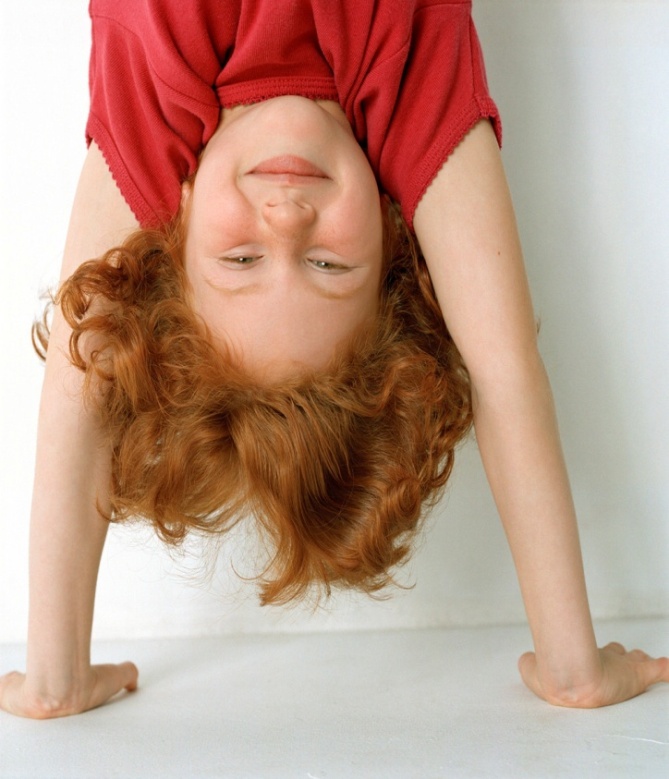 Section 504 Identification
The following is the identification criteria for a student to receive accommodations under Section 504.
A person may be considered disabled under the definition of Section 504 if the individual:
	1. Has a mental or physical impairment that substantially limits one or more of such person's major life activities or major bodily functions.
	“Major life activities” include functions such as the following*:
		caring for one's self	reading
		walking		concentrating
		seeing		thinking
		speaking		communicating
		learning		working
		breathing		helping
		sleeping		eating
		standing		bending
		lifting		operation of a bodily function
	*NOTE:  This is not an exhaustive list.		
When a condition does not substantially limit a major life activity/major bodily function, the individual does not qualify under Section 504.
	2. Has a record of such an impairment.  
	3. Is regarded as having such an impairment.  
Important:
	The second and third prongs of the definition only become a factor if discrimination or 
      negative action has occurred because of the “record” or “history” or is regarded as having an impairment.
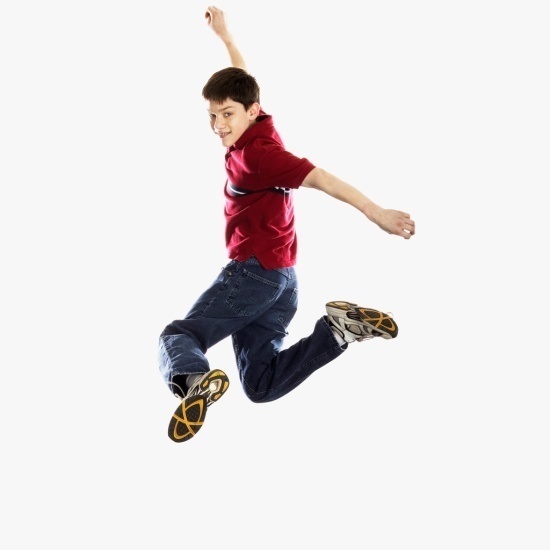 Summary
Section 504 falls under the responsibility of general education. The school staff and parents should collaborate to help guarantee that eligible 504 students are provided with necessary accommodations. A student who is found to have a disability under Section 504 is served by the resources provided through general education.
In summary, it is important to keep in mind
that some students who have physical or
mental impairments that substantially limit
their ability to participate in the education
program are entitled to accommodations
under Section 504. It is also important to
remember that Section 504 is a
management responsibility of general
education.
Additional Section 504 Information 

Section 504 prohibits discrimination against individuals with disabilities in public and private programs including activities that receive financial assistance from the federal Government, and it also guarantees a free appropriate public education.
Students who may not be eligible for services under IDEA or Special Education are NOT automatically eligible for protection from discrimination under Section 504.
Protection under Section 504 requires a careful analysis, first of whether the individual is an “individual with a disability” and then whether that individual is qualified.
A 504 evaluation is not as comprehensive as an evaluation required under an IEP. 
A 504 Accommodation Plan does not have to take place for all students with a disability. 
Minimal or no monitoring is a common error in the implementation of a 504 Accommodation Plan.  The 504 Plan is a legal document and all accommodations are legally mandated and required to be followed. 
It is allowable for students on 504 plans to receive services such as PT, OT, and Speech. 
504 Plans can be modified through the year, if the committee determines that this is necessary.